Summary of service provider complaint report:South West Healthcare
2019-20
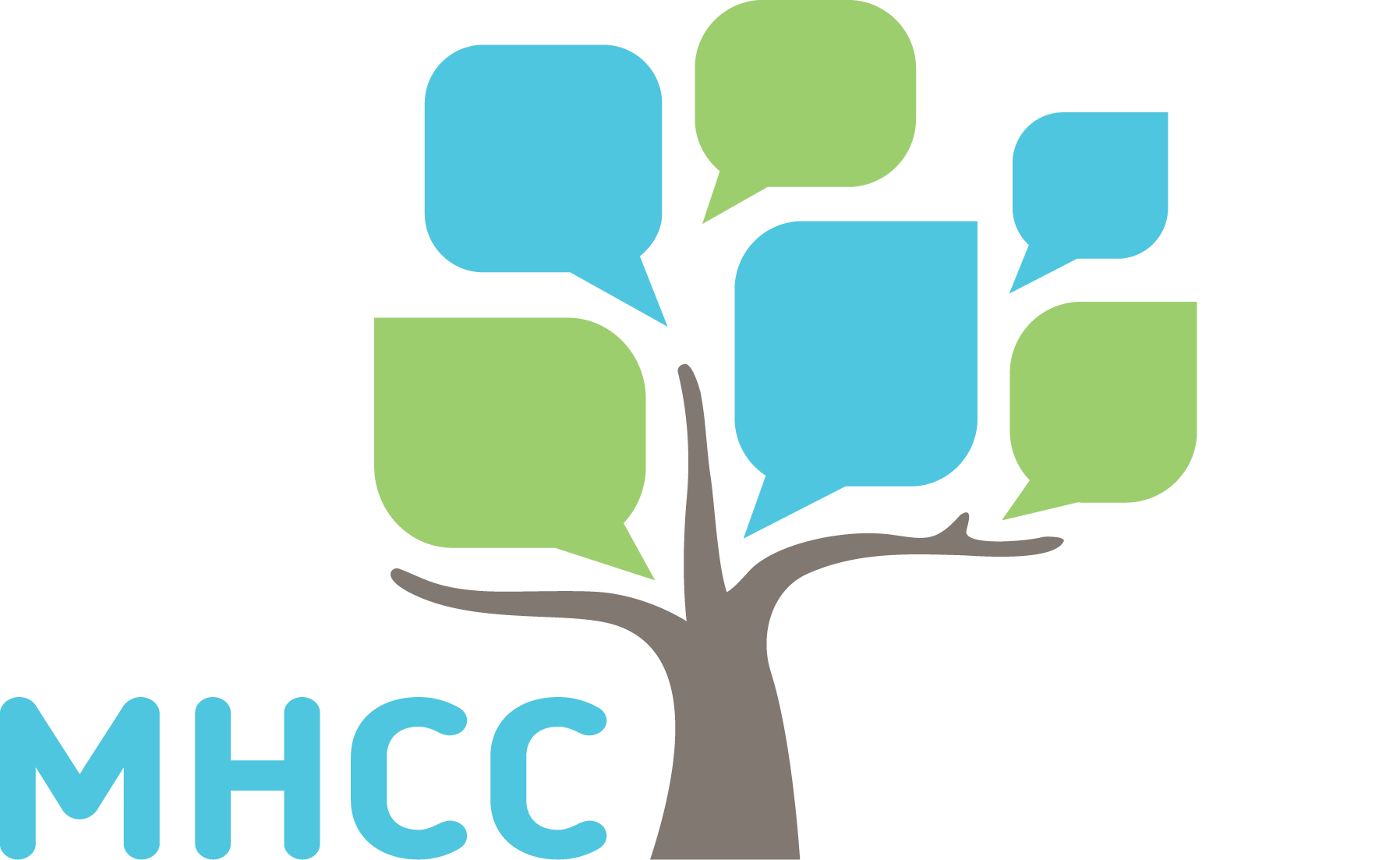 Introduction
Purpose
The purpose of this summary presentation is to showcase key data about complaints made to the MHCC about the service, as well as complaints made directly to the service.
This summary outlines a range of complaints statistics, including who complainants are, what issues are raised, and how the complaints are resolved.
Interpreting the data
Caution should be used when drawing conclusions from relative numbers of complaints reported by services.
High numbers of complaints reported by services may represent effective complaints reporting processes, a positive complaints culture and/or demonstrate high numbers of issues experienced by people who use the service. 
Conversely, low numbers of complaints may indicate issues with the recording of complaints or the service’s approach to complaints, or a high level of satisfaction with the service.
Complaints represent people's experience, and a sign of a positive complaints culture would be higher numbers of complaints to services and lower number of complaints to the MHCC, reflecting that people feel confident to raise their concerns with the service.
The role of the MHCC
The MHCC collates and analyses complaints data about public mental health services to:
identify key themes and emerging issues across the sector
gain insights into the concerns/experiences of consumers, families and carers
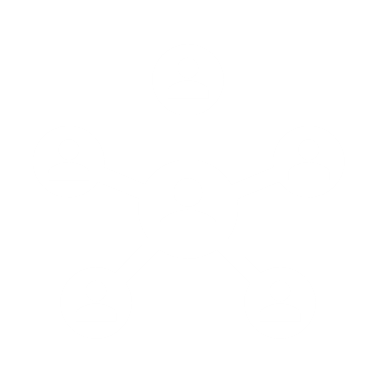 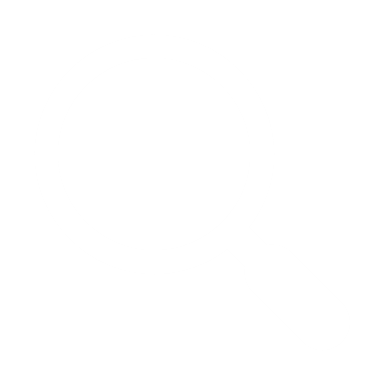 increase awareness of systemic issues and improvement opportunities
understand the status of complaint processes and reporting across the sector
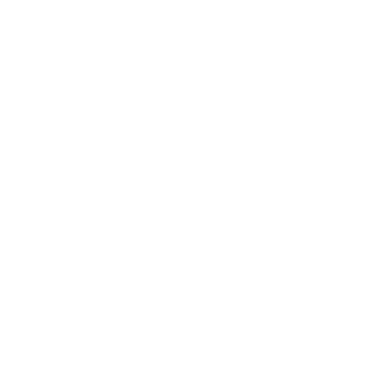 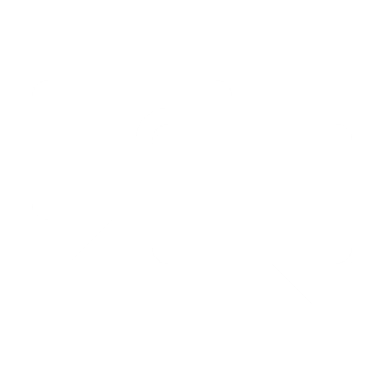 inform our projects and recommendations
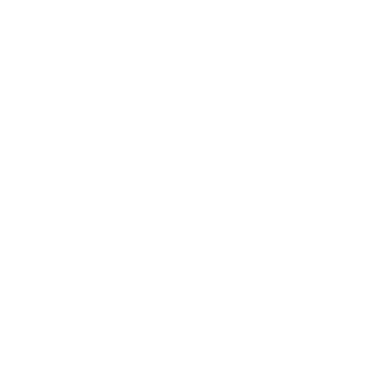 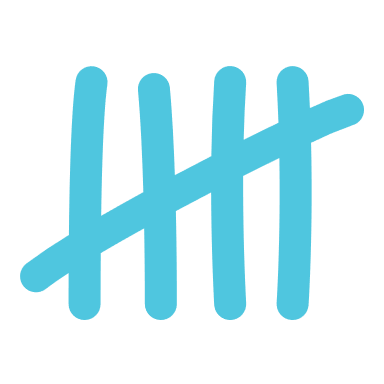 Number of complaints
How many complaints were made? 2019-20
21
Complaints to MHCC about South West Healthcare 2019-20
42
Complaints to South West Healthcare 2019-20
The number of complaints about South West Healthcare made to the MHCC have been stable over the three-year reporting period.
The number of complaints made directly to South West Healthcare rose sharply in 2018-19, before rising slightly in 2019-20.
Overall, more complaints were made directly to South West Healthcare than complaints to the MHCC. This suggests that consumers and family members/carers feel empowered to raise concerns directly with the service.
Complaint rates 2019-20
South West Healthcare received a lower rate of complaints to the MHCC compared to the sector.
Conversely, South West Healthcare received a higher rate of direct complaints than the sector median.
South West Healthcare also received a higher rate of compliments than the sector-wide median.
South West Healthcare
Complaints to the MHCC about service
Sector median
South West Healthcare
Complaints to directly to service
Sector median
South West Healthcare
Compliments to directly to service*
Complaints about SW Healthcare
Sector-wide complaints
to the service (n=42)
to the service (n=1528)
to the MHCC (n=21)
to the MHCC (n=1503)
Sector median
*Note: not all services reported compliments, and services likely used different approaches to capture compliments data
Complaints to South West Healthcare
Who is making complaints? 2019-20
Complaints raised about South West Healthcare
The proportion of different groups who made complaints to the MHCC about South West Healthcare was broadly consistent with the sector as a whole, with consumers making most complaints, at higher proportions than the sector.
Similarly, in complaints directly to South West Healthcare, most complaints were raised by consumers, however this was at lower proportions than the sector as a whole.
Complaints to MHCC
Family member/carer
Consumer
Other
Note: this graphic does not include complaints where the complainant status was unknown.
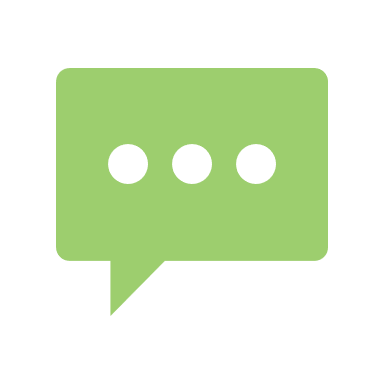 Issues raised in complaints
How does the MHCC categorise issues?
The MHCC uses three levels of issue categories to classify complaints.
Level 1
Level 3
Level 1 issues consist of:
treatment
communication
conduct and behaviour
medication
diagnosis
access
facilities
records
complaint management
Level 2
Level 3 issues further break down Level 2 issues.
For example, the Level 2 category Medication Error includes the following Level 3 issues:
wrong medication or dose
wrong prescription
known allergy/reaction not considered
Level 2 issues break down Level 1 issues into more specific categories. 
For example, the Level 1 category Medication includes the following Level 2 issues: 
medication error
disagreement with medication
oversedation or side effects
refusals to prescribe
What were complaints about? 2019-20
Level 1 issues raised about South West Healthcare
Complaints to the MHCC
Complaints to service
In complaints to the MHCC about South West Healthcare, conduct and behaviour, diagnosis, access and facilities concerns were raised in higher percentages of complaints than the sector in 2019-20.
In complaints directly to South West Healthcare, treatment and conduct behaviour were also raised at higher levels than the sector.
Overall, there was a sharp increase in 2019-20 in concerns about conduct and behaviour from the previous year.
Frequency of issues
Frequency of issues
Treatment
SECTOR-WIDE
SECTOR-WIDE
Communication
Conduct and behaviour
Medication
Diagnosis
Access
Facilities
Complaints about SW Healthcare
Sector-wide complaints
to the service (n=42)
to the service (n=1528)
to the MHCC (n=21)
to the MHCC (n=1503)
Records
Complaint management
Issues raised by consumers and carers 2019-20
Most frequent Level 1 issues raised about South West Healthcare
In complaints to the MHCC, consistent with the sector, family members/carers were more likely to raise concerns about treatment. However, consumers and family members/carers were equally likely to raise treatment concerns with South West Healthcare directly.
While consumers were more likely than family members/carers to raise concerns about conduct and behaviour in complaints directly to South West Healthcare, both groups raised these concerns in roughly equal proportions to the MHCC. 
Unlike the sector, consumers were more likely than family members/carers to raise communication complaints with the MHCC.
Complaints to the MHCC
Complaints to service
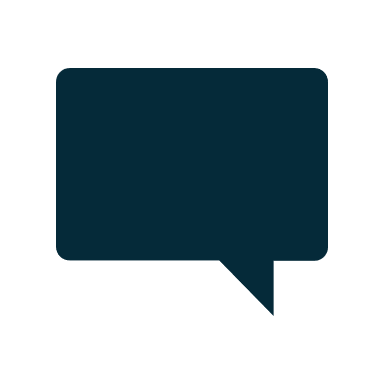 Treatment
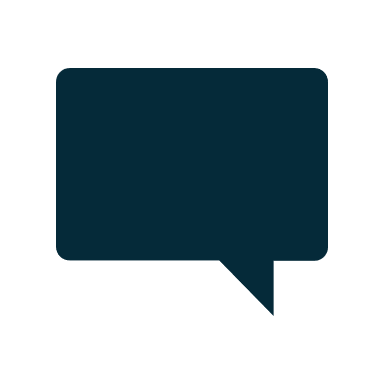 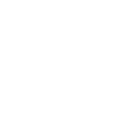 Medication
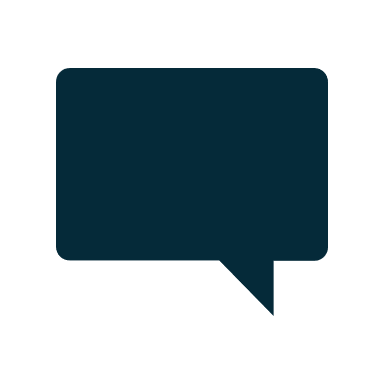 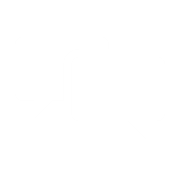 Communication
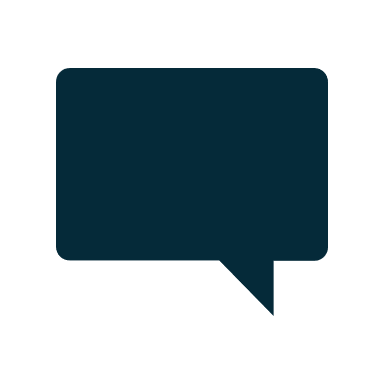 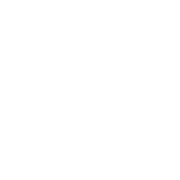 Conduct and behaviour
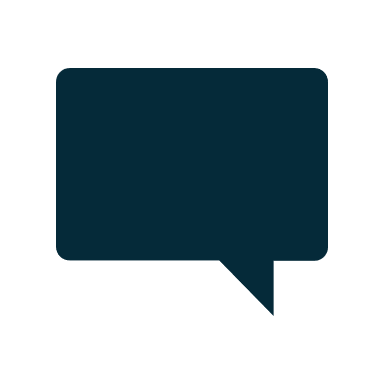 Family member/carer (n=4)
Family member/carer (n=14)
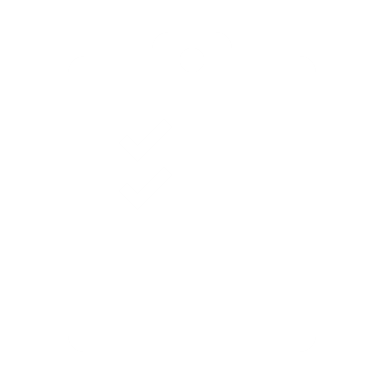 Consumer (n=17)
Consumer (n=23)
Diagnosis
What were complaints about? 2019-20
Most frequent Level 3 issues raised about South West Healthcare
Lack of care/attention, was the most frequently raised concern in complaints in complaints to the MHCC about South West Healthcare, raised in a higher percentage of complaints compared to the sector as a whole.
The most frequently occurring issue in complaints made directly to South West Healthcare in 2019-20 was rudeness/lack of respect/discourtesy, raised at higher levels than the sector.
Complaints to the MHCC
Complaints to South West Healthcare
FREQUENCY OF ISSUES
FREQUENCY OF ISSUES
1
1
Treatment Lack of care or attention
Conduct & behaviour
Rudeness, lack of respect or discourtesy
SECTOR-WIDE
SECTOR-WIDE
2
2
Communication
Inadequate, incomplete or confusing information provided to consumer
Treatment Inadequate consideration of views or preferences of voluntary consumers
3
3
Conduct & behaviour
Lack of empathy or compassion
Access
Lack or insufficient access to service
Conduct & behaviour
Rudeness, lack of respect or discourtesy
Records
Inaccurate or incomplete records
4
4
Complaints about SW Healthcare
Sector-wide complaints
to the service (n=42)
to the service (n=1528)
5
5
Treatment
Inadequate consideration of views or preferences of compulsory patients
Treatment
Inadequate treatment (other)
to the MHCC (n=21)
to the MHCC (n=1503)
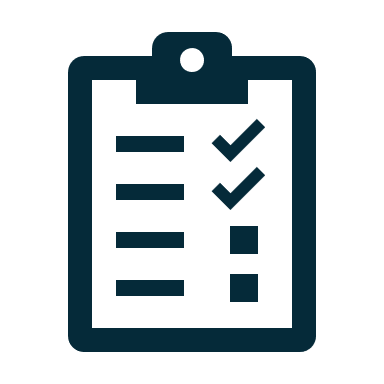 Outcomes of complaints
What were the outcomes of complaints? 2019-20
Complaints closed about South West Healthcare
Outcomes achieved by South West Healthcare in response to complaints made to the MHCC about South West Healthcare mirrored statewide trends, with most resulting in acknowledgement, action or answer.
Outcomes data was unavailable for complaints made directly to South West Healthcare
What actions were taken by the service? 2019-20
Top specific actions taken by service in response to complaints to the MHCC
Actions most frequently undertaken by South West Healthcare included:
responding to the complainant or consumer directly 
change/review of treatment/care for individual consumers
improved communication/resolution of misunderstandings
Frequency of actions
Key points to consider
Complaint numbers
Issues raised
Outcomes
Overall, more complaints were made directly to South West Healthcare than complaints to the MHCC. This suggests that consumers and family members/carers feel empowered to raise concerns directly with the service.
There was a sharp increase in 2019-20 in concerns about conduct and behaviour from the previous year.
Lack of care/attention, was the most frequently raised concern in complaints in complaints to the MHCC about South West Healthcare.
The most frequently occurring issue in complaints made directly to South West Healthcare in 2019-20 was rudeness/lack of respect/discourtesy.
Most complaints to the MHCC resulted in action, acknowledgement and answers by South West Healthcare.
Outcomes data was unavailable for complaints made directly to South West Healthcare, despite this being requested by the MHCC. Recording and reporting on outcomes will enable better comparison with statewide data, and better highlight the effectiveness of South West Healthcare’s complaint systems.
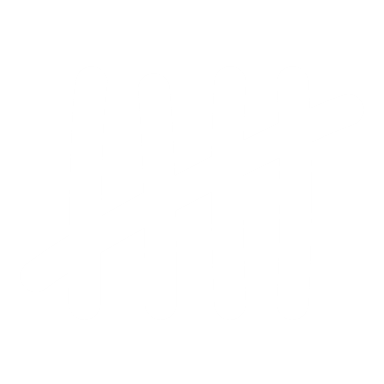 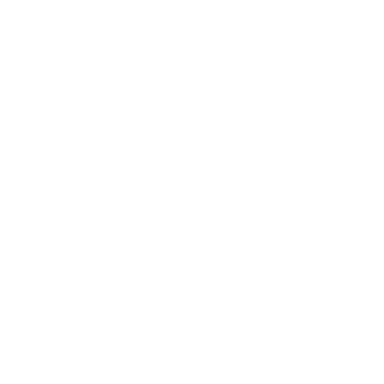 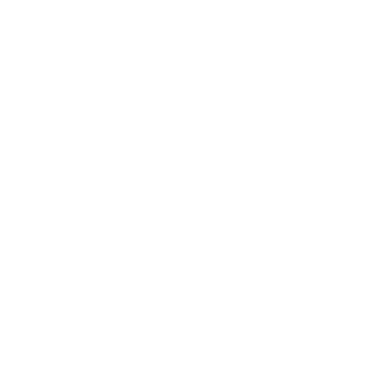